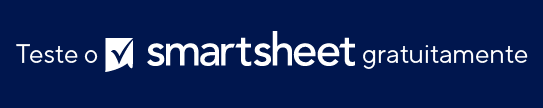 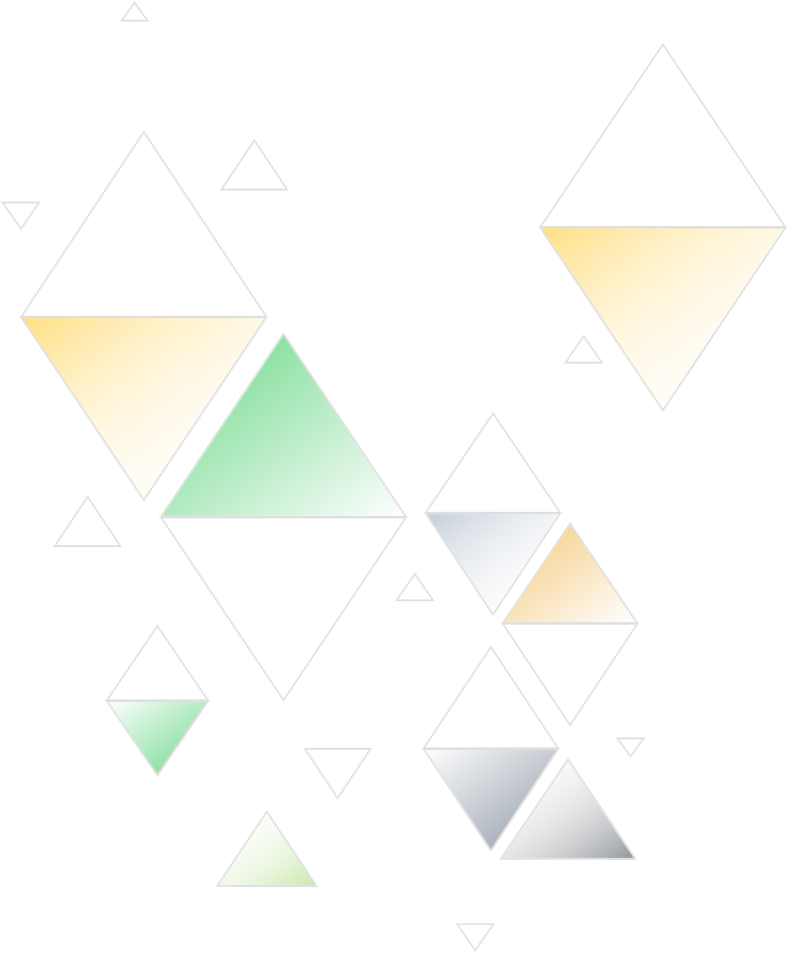 EXEMPLO DE MODELO DE CALENDÁRIO DE CONTEÚDO SIMPLES
APRESENTAÇÃO DE EXEMPLO DO MODELO DE CALENDÁRIO DE CONTEÚDO SIMPLES